بَيْنَ خَالِد وَعُمَر
Dr. Ehab Atta
1
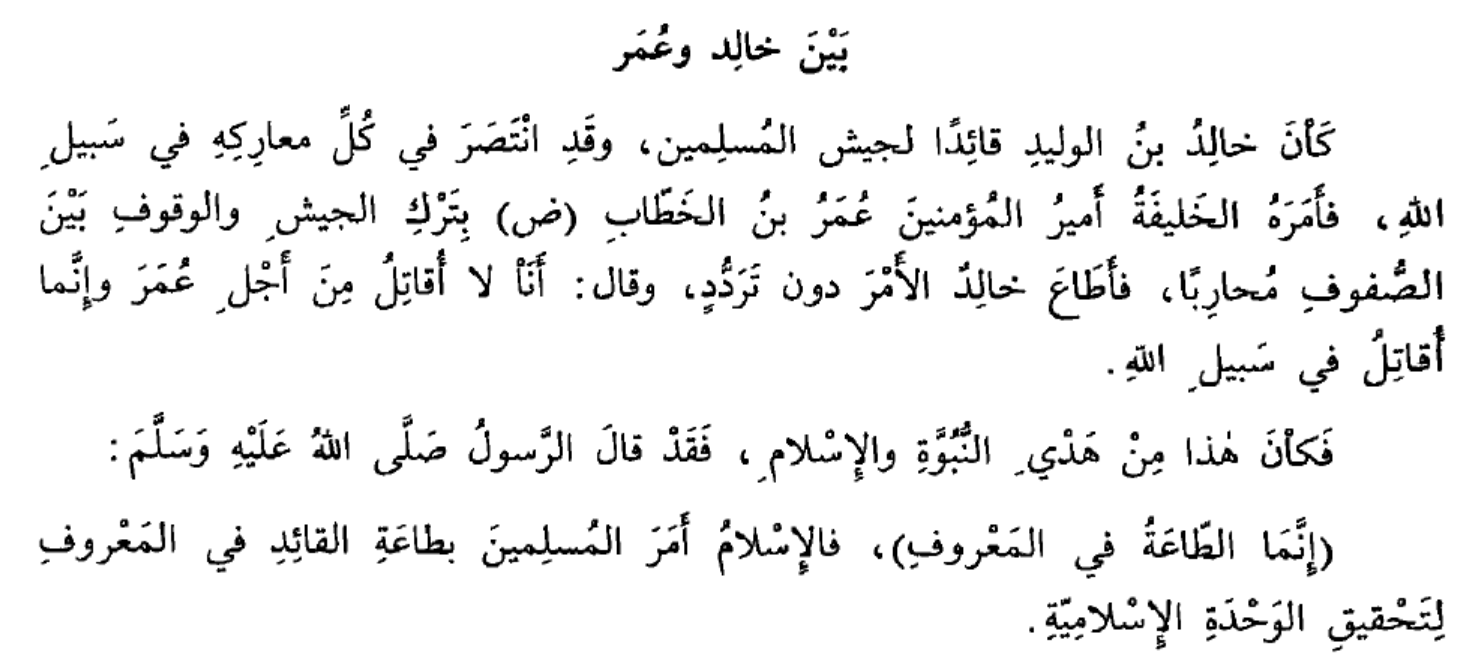 2020-09-27
2
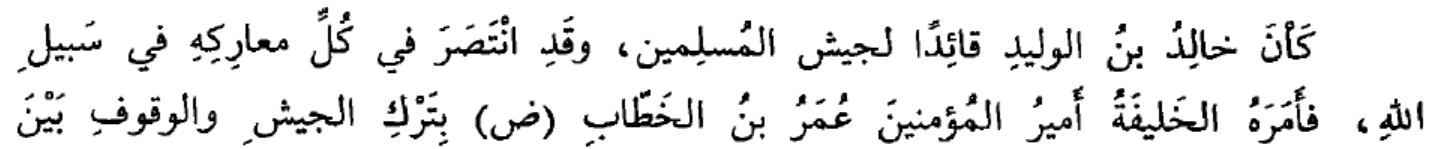 3
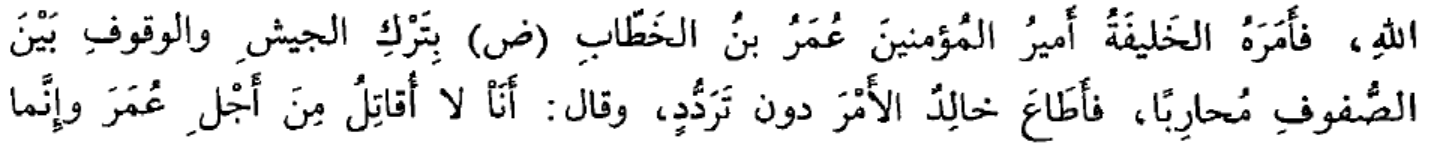 4
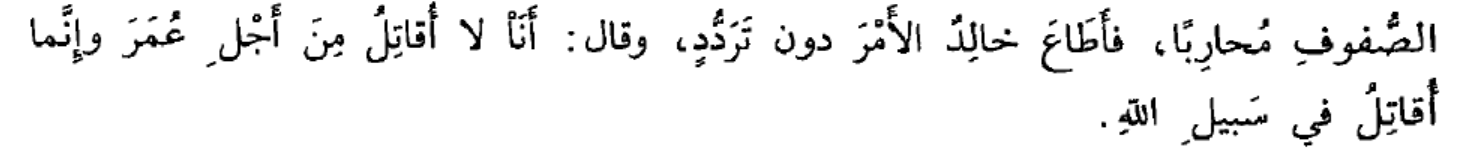 5
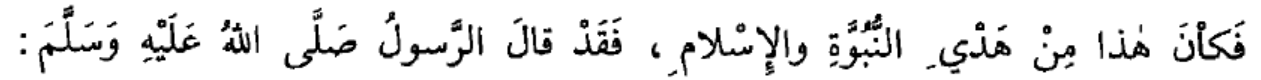 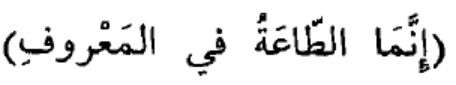 6
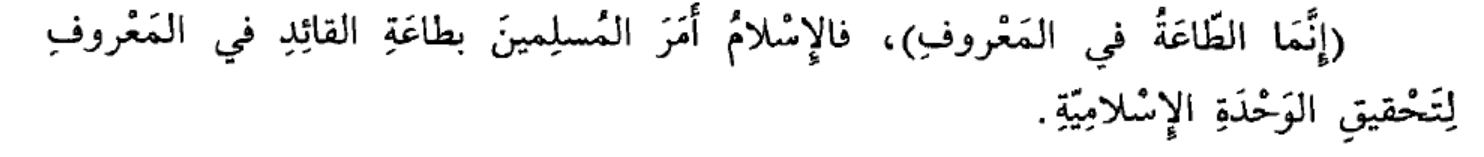 7
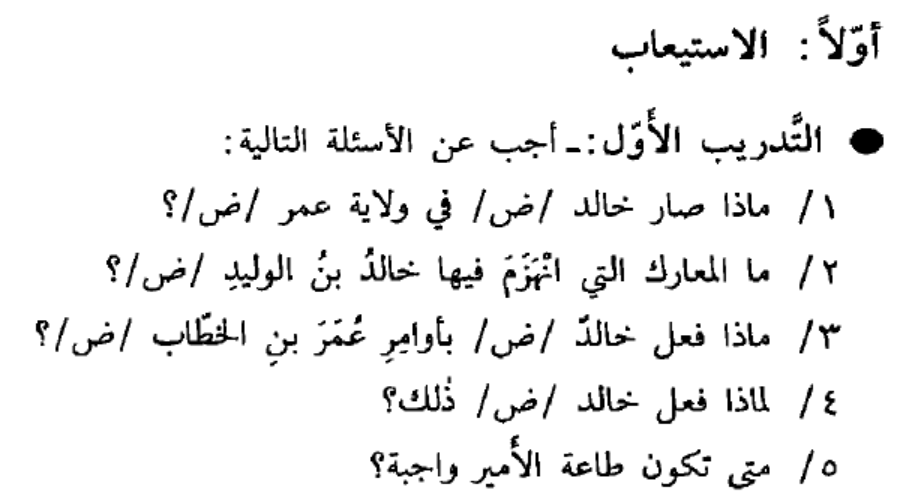 8
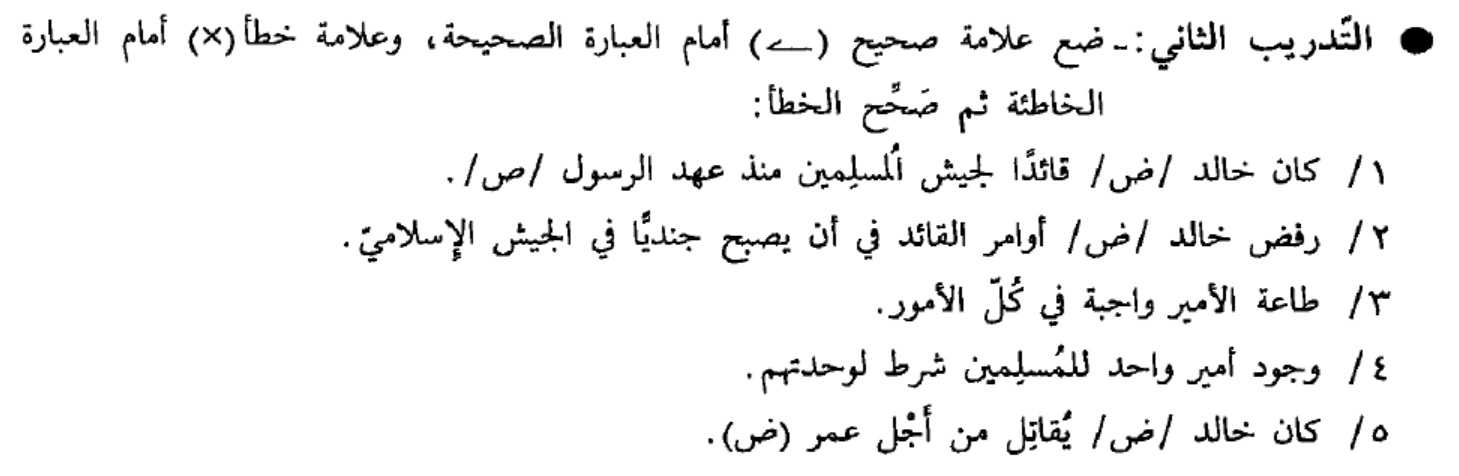 9
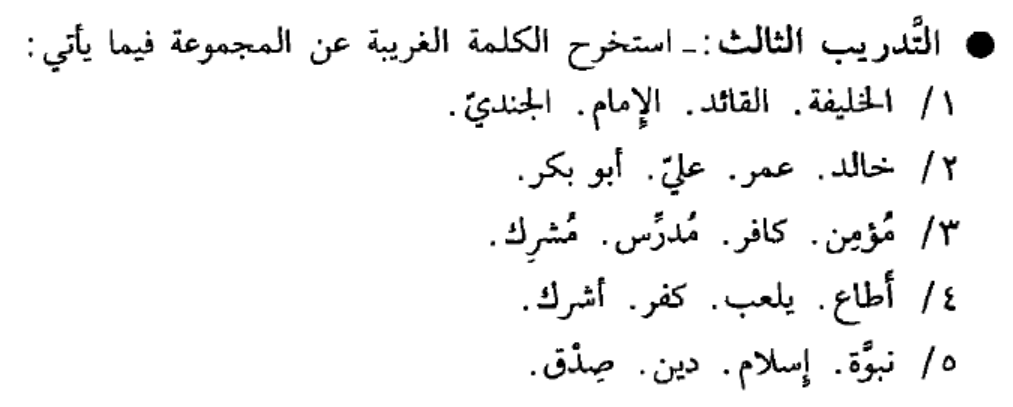 10
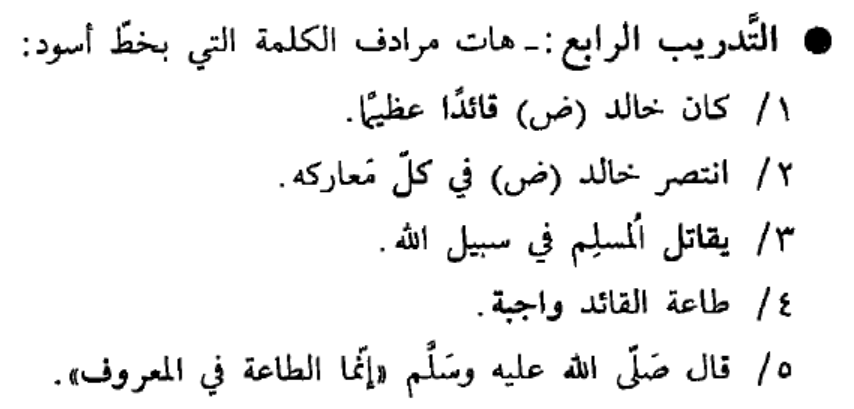 11
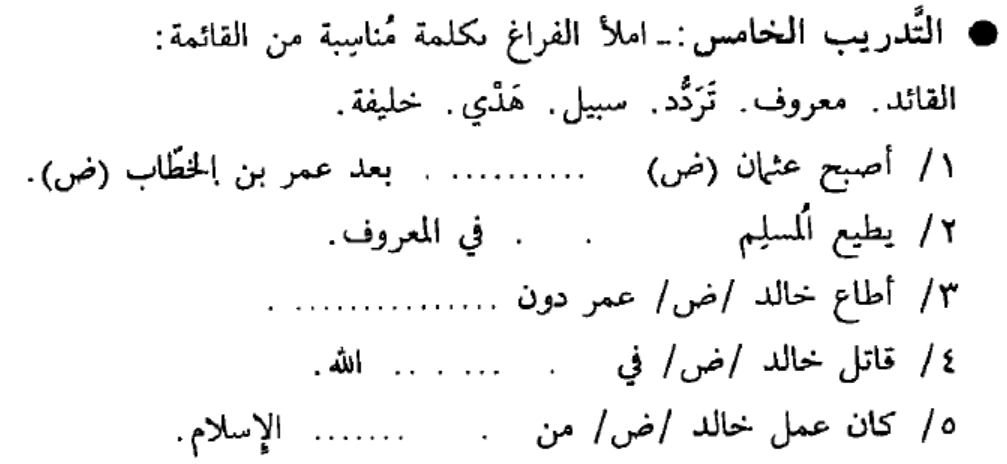 12
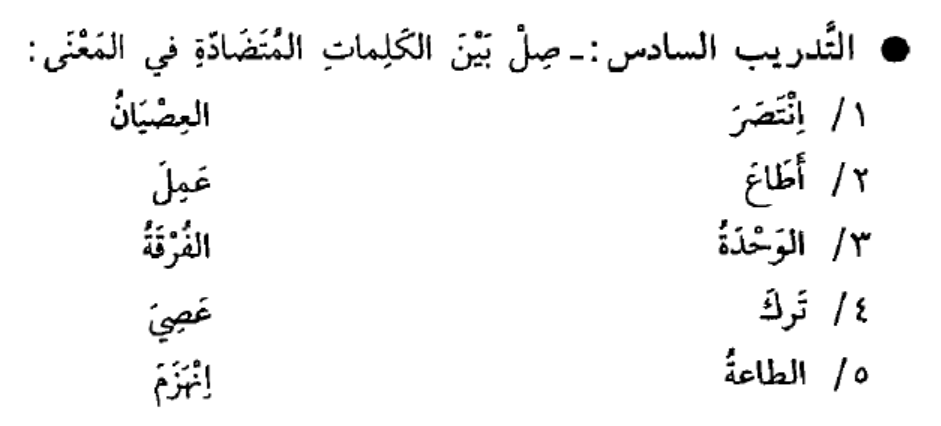 13
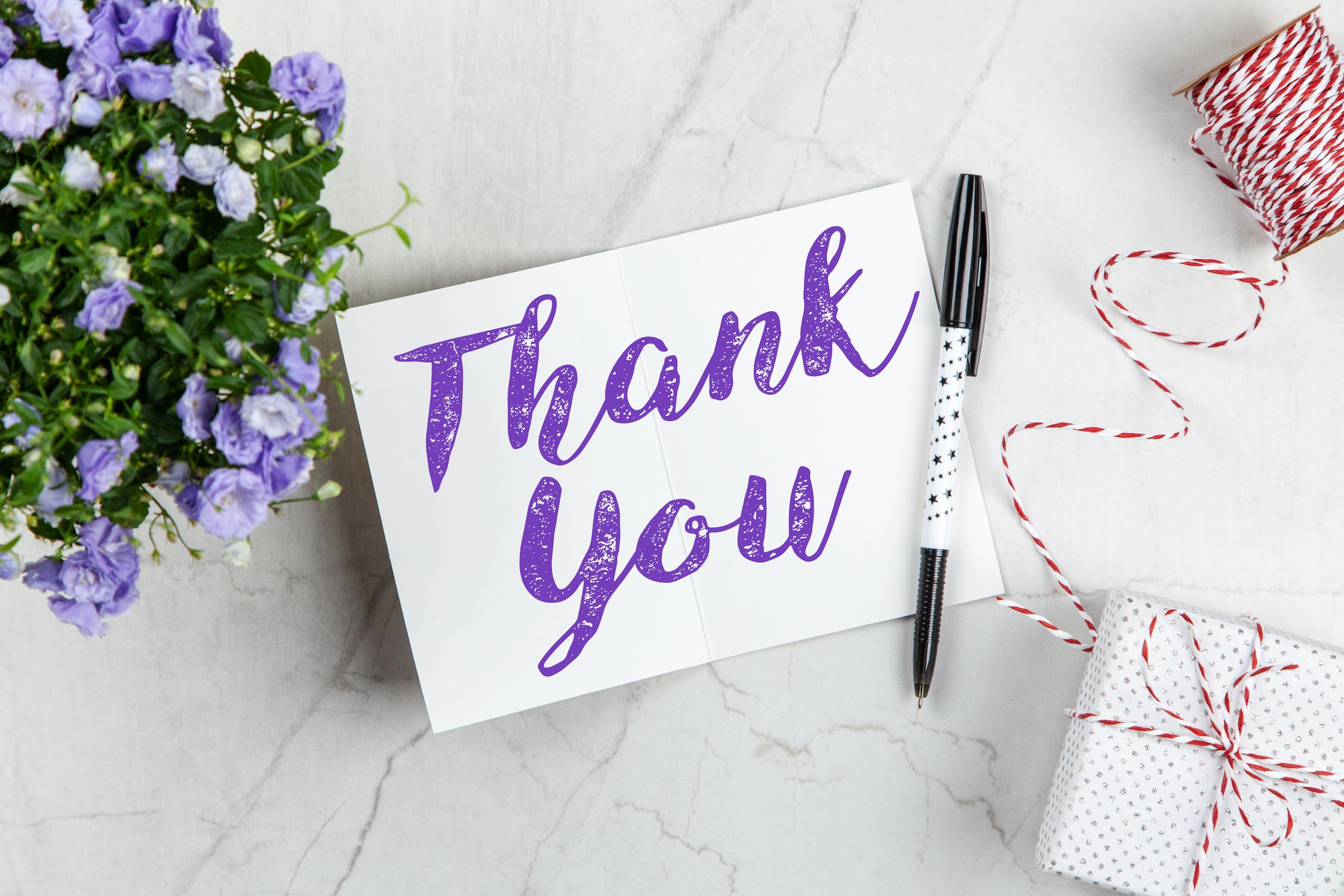 14